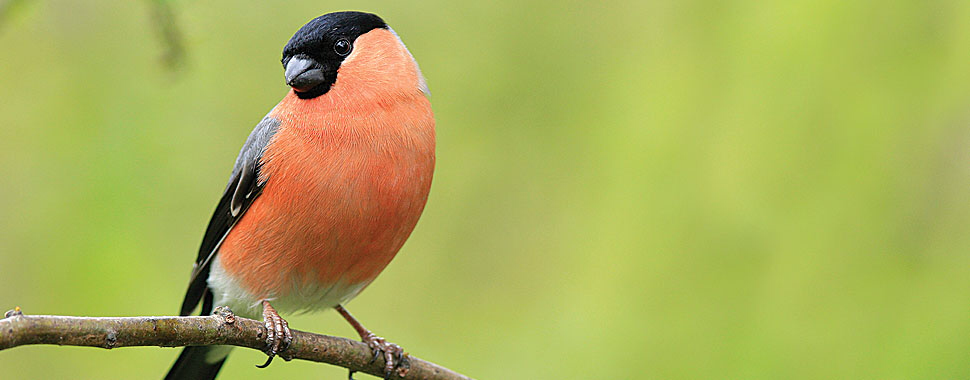 The 
providence 
of God
I. Permission
1 Corinthians 16:7
…for I hope to remain with you for some time, if the Lord permits.
I. Permission
James 4:15
Instead, you ought to say, "If the Lord wills, we will live and also do this or that."
I. Permission
Acts 14:16
In the generations gone by [God] permitted all the nations to go their own ways
I. Permission
Hebrews 6:3
And this we will do, if God permits.
II. Performance
Matthew 5:45
…for [God] causes His sun to rise on the evil and the good, and sends rains on the righteous and the unrighteous.
II. Performance
Acts 17:25
Nor is He served by human hands, as though He needed anything, since He Himself gives to all people life and breath and all things
II. Performance
Romans 8:28
And we know that God causes all things to work together for good to those who love God, to those who are called according to His purpose.
III. Preference
1 Timothy 2:4
[God] desires all men to be saved and to come to the knowledge of the truth.
III. Preference
2 Peter 3:9
The Lord is not slow about His promise, as some count slowness, but is patient toward you, not wishing for any to perish but for all to come to repentance.
III. Preference
Matthew 18:14
So it is not the will of your Father who is in heaven that one of these little ones perish.
IV. Providence
1 Peter 3:12
For the eyes of the LORD are toward the righteous, And His ears attend to their prayer, But the face of the LORD is against those who do evil.
IV. Providence
James 5:16
…The effective prayer of a righteous man can accomplish much.
IV. Providence
James 1:5-6
But if any of you lacks wisdom, let him ask of God, who gives generously and without reproach, and it will be given to him. But he must ask in faith without any doubting, for the one who doubts is like the surf of the sea, driven and tossed by the wind.
IV. Providence
James 1:17
Every good thing given and every perfect gift is from above, coming down from the Father of lights, with whom there is no variation or shifting shadow.
IV. Providence
1 John 5:14-15
…if we ask anything according to His will, He hears us. And if we know that He hears us in whatever we ask, we know that we have the requests which we have asked from Him.
IV. Providence
My. 26:39 (cf. 2 Cor. 12:7-10)
…"My Father, if it is possible, let this cup pass from Me; yet not as I will, but as you will."
V. Prohibition
1 Corinthians 10:13 (Cf. Job. 2:6)
No temptation has overtaken you but such as is common to man; and God is faithful, who will not allow you to be tempted beyond what you are able, but with the temptation will provide the way of escape also, so that you will be ale to endure it.
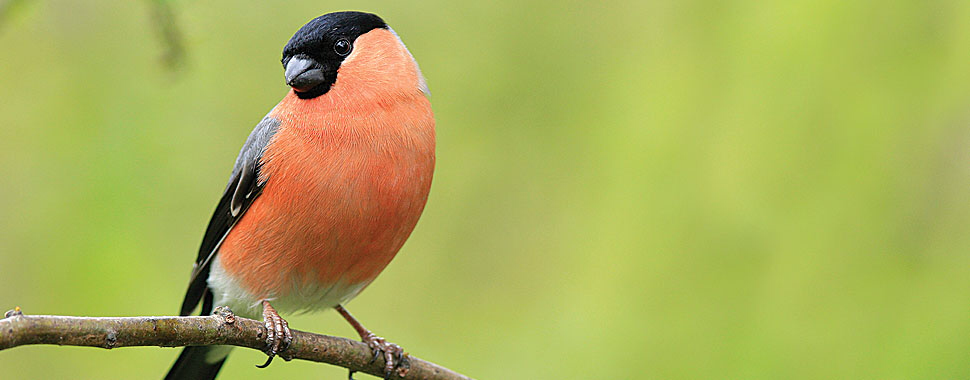 Romans 8:28-29
And we know that God causes all things to work together for good to those who are called according to His purpose. For those whom He foreknew, He also predestined to become conformed to the image of His Son, so that He would be the firstborn among many brethren.
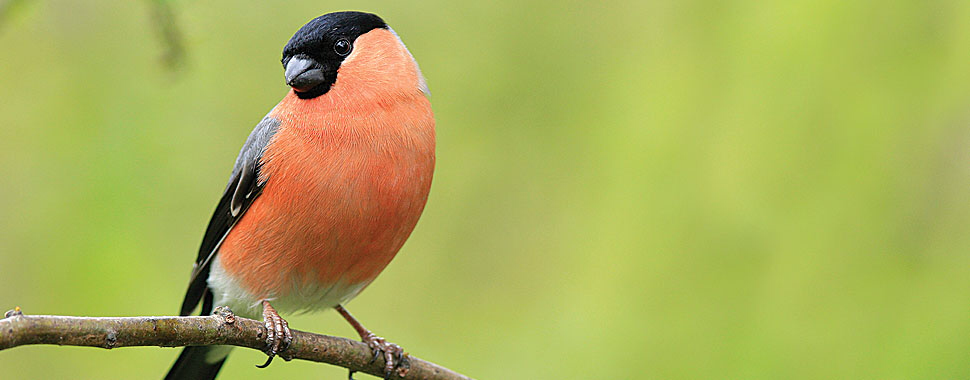 Esther 4:14 
cf. Gen. 45:7-8; 50:20
"…And who knows whether 
you have not attained royalty 
for such a time as this?"
God's Sovereignty
Proverbs 16:33
The lot is cast into the lap, But it's every decision is from the LORD
God's Goodness
Psalms 136:1
Give thanks to the LORD, for He is good, His lovingkindness is everlasting.
YOU